Welcome to the Interventional Cooperative Agreement Program Informational Session
There will be no sound until the session begins.

Please submit any questions to SSA.ICAP@ssa.gov.
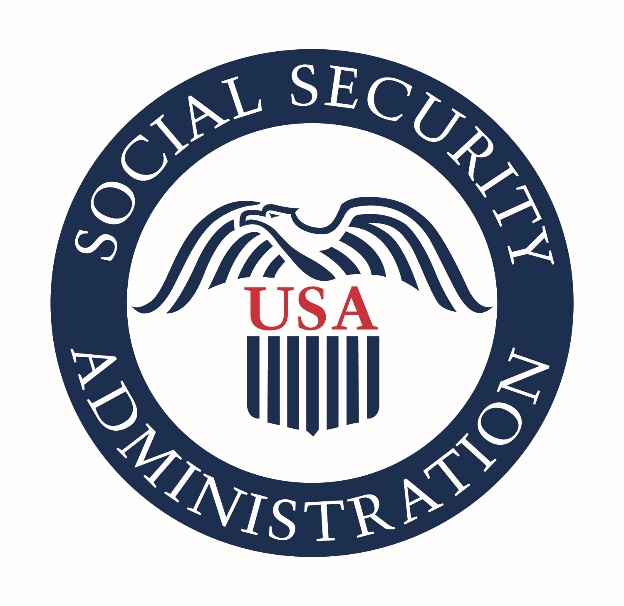 Interventional Cooperative Agreement ProgramInformational Session
Presented by the Social Security Administration
Wednesday, June 28, 2023
Request for Applications – Now Open
We are currently taking applications for ICAP.

Applications must be submitted through Grants.gov by 11:59 PM Eastern Time on July 31, 2023. 

The full text of the Request for Applications (RFA) is available on Grants.gov, Funding Opportunity Number ICAP-ICAP-23-001.
3
Program Purpose
Allows the Social Security Administration (SSA) to enter into cooperative agreements with non-federal entities who have the interest and ability to identify, operate, and evaluate interventional research and evaluation through cooperative agreements. 

Interventional research, which ICAP will fund, is used to evaluate the efficacy of specific treatments or preventative measures, such as new service models or policy alternatives, to achieve specific outcomes.
4
Priority Topics of Interest (Slide 1 of 2)
Proposals must address goals under at least one of the five (5) following priority topics. Proposals should identify the priority topic(s) the proposed intervention(s) will address and explain how the intervention would address the priority topic(s).

1.  Eliminating the structural barriers in the labor market for people with 	disabilities and other underserved communities.  
2.  Increasing employment and promoting self-sufficiency by helping people 	with disabilities enter, stay in, or return to the labor force, including 	transition-age youth.
5
Priority Topics of Interest (Slide 2 of 2)
3.  Coordinating planning between private and public human services 	agencies to improve the administration and effectiveness of the DI, SSI, 	and related programs. 
4.  Assisting claimants in underserved communities to apply for or appeal 	decisions on claims for DI and SSI benefits; and 
5.  Conducting outreach to people with disabilities who are potentially 	eligible to receive SSI.
6
Type of Award – Cooperative Agreements
Are legal financial assistance instruments between a Federal agency (in this case SSA) and a non-Federal entity when substantial involvement between the two entities is required.

Require close cooperation and coordination between SSA and the awardees. 

SSA will have substantial involvement in the administration of the cooperative agreement, and SSA’s input and approval are required before conducting most activities.
7
Amount of Award
Level of funding based on the type of intervention: 
Determination of whether a proposed project is a causal intervention or a feasibility intervention will be based on the level of causal evidence the chosen study design is likely to produce, as well as any existing causal evidence for the proposed intervention.
Causal evidence or high likelihood of producing causal evidence – Up to $3 million
No causal evidence or less rigorous causal design – Up to $1.5 million
Applications with budgets that include expectations of funding from SSA exceeding the ceiling will be deemed non-responsive and will not be considered.
8
Period of Performance
One base year with the option to fund up to four (minimum two) additional years of the project. 
One-year base period of each cooperative agreement will support the development of data sharing agreements; review and approval of information security documentation; review and approval of the information collection package as required by the Paperwork Reduction Act, and other administrative aspects of the agreement. 
Base year spending (i.e., the spending for the first year of the award) for either study type should be no more than $250,000 or 10% of the total budget, whichever is greater.
9
Eligible Organizations
States and state agencies
Local governments 
Federally recognized Indian tribes 
Foundations 
Employer associations 
Not-for-profit organizations 
For-profit organizations, such as firms 
Educational institutions
10
Cost Sharing
Cost sharing of at least five percent is required. 

The non-Federal share may be cash or in-kind (property or services) contributions.

Cost sharing is a requirement for award and any application that does not include cost sharing will not be considered.
11
Other Eligibility Considerations
The proposed intervention must relate to at least one of the priority topic areas.  The project narrative must clearly state the priority topic area(s) the intervention will address.
SSA will consider only one (1) application from each applicant. 
Applicants may be sub-applicants on multiple applications or the lead applicant on one application and a sub-applicant on any other applications.  
A sub-applicant is any entity that will serve as a partner to the lead applicant in the performance of the work laid out in a proposal’s project narrative.
12
Notice of Intent to Apply
SSA strongly encourages organizations interested in applying to submit to SSA a Letter of Intent to Apply. 
A Letter of Intent to Apply should be submitted via e-mail to SSA.ICAP@ssa.gov on or prior to June 30, 2023.  Please use “Intent to Apply” in the e-mail subject line.
Include the following information the lead applicant’s name and address; information identifying the project partners; and a general overview of the intervention
See the ICAP RFA (p7) for additional information.
13
Proposal Application Package
SF-424 “Application for Federal Assistance” 
SF-424A “Budget Information Form” and budget narrative 
Project narrative
Attachments to the project narrative
14
Project Narrative
Strategic Approach and Project Design 
Comprehensive Description of the Model
Supporting Evidence 
Evaluation Strategy	
Work Plans and Timelines
Organizational Capacity and Quality of Key Personnel 
Management/Operational Plan 
Risk Management and Opportunities 
Continuous Quality Improvement
15
Description of Model
Description of the problem in both quantitative and qualitative terms

Intervention design including the specific strategies to be used or adapted, including the theory of change for the model and its evidence base, including:
The type, duration, and scope of the activities to be conducted with the target population.
How the proposed activities will lead to the proposed outputs and outcomes.  

Any past/current efforts to address the issue, how the activities in the proposed project differ, and how the new activities will lead to improved outcomes.
16
Supporting Evidence
Discuss evidence base for including each strategy with respect to the project and the target population 

Use this section to support the funding category for which you are applying, whether causal or feasibility. 

Several federal agencies have clearinghouses that are good resources for more information about intervention-based research.
17
Federal Clearinghouses
As noted in the ICAP RFA, the following clearinghouses provide evidence ratings assigned to evaluation methods and similar interventions regarding the causal impact or potential identification of causal impacts of the proposed intervention. 

US Department of Labor Clearinghouse for Labor Evaluation and Research (CLEAR):  https://clear.dol.gov/
US Department of Education What Works Clearinghouse (WWC): https://ies.ed.gov/ncee/wwc/
US Department of Health and Human Services Pathways to Work Evidence Clearinghouse: https://pathwaystowork.acf.hhs.gov/
18
Evaluation Strategy
As stated in the ICAP RFA (p17), “[t]he application must identify the evaluation methods to be used in the proposed project and any anticipated evaluation-related challenges.” 
Evaluation methods may include, but are not limited to random assignment, quasi-experimental, qualitative, quantitative, participatory, mixed-methods, pilot study, and non-experimental designs. 
No points will be deducted if the lead organization has limited experience in conducting rigorous evaluations, as long as the proposal includes a partner that has such experience.
Applications should state clearly whether it is proposing a “causal design study” or a “feasibility study.”
19
Causal vs. Feasibility
Causal design studies demonstrate a high control over threats to internal validity.  Scoring for causal design strategies will be based on criteria used by the federal clearinghouses mentioned earlier. 
Feasibility studies have a low degree of internal validity, which may be difficult to draw causal inference. 

Proposals for feasibility studies are also welcome and can be rated just as highly as causal design studies, particularly if paired with evidence of why a causal design study would not be appropriate for the proposed intervention.  Feasibility studies, however, are capped at $1.5 million per project.
20
Evaluation Resources
No points will be deducted if the lead organization has limited experience in conducting rigorous evaluations, as long as the proposal includes a partner that has such experience
Useful resources that might be helpful for locating experienced evaluators include: 

The American Evaluation Association (https://www.eval.org/), which includes a searchable “Find an Evaluator” tool.
Social science departments at universities in your area and beyond, as these departments often include staff with evaluation experience.
The clearinghouses mentioned earlier (CLEAR, WWC, Pathways to Work) may also be helpful for identifying potential evaluators, as the listings of many interventions cite the evaluators that conducted related intervention-based research.
21
Organizational Capacity
Past, relevant experience running large, complex demonstration projects or other complex interventional projects

Capacity to effectively manage and carry out the programmatic, fiscal, administrative, and independent evaluation-related activities

Key Personnel
Must include at least a Principal Investigator, a Project Manager, and a Lead Evaluator.  
Must also include any position that will function as a lead for a particular task
22
Operational Plan
Describe the activities and budgets for the period of performance.

Include a detailed timeline for implementation with major milestones.

Describe strategy for self- monitoring, risk management, and Continuous Quality Improvement.
23
Attachments to the Project Narrative - Required
Project Logic Model (Visual representation of your project model)

Staffing 
Résumés of Proposed Key Personnel (no more than 1 page per person)
Organization Chart 

Abstract (Half page to 1 page)
Sample generic logic model from the Department of Justice
24
Attachments to the Project Narrative - Requested
Indirect Cost Rate Agreement (if you are requesting indirect costs higher than the 10% de minimis rate) 

Bibliography or evidence base
List any works referenced in the project narrative

General letters of support
Partner organizations
Additional funding sources
25
Application Review Scoring Criteria
26
How to Apply
Create and Alert using Key Words
Find the Funding Opportunity (Application) 
Register in Grants.gov and Sam.gov
Create and account at LogIn.gov
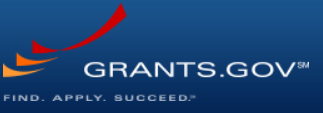 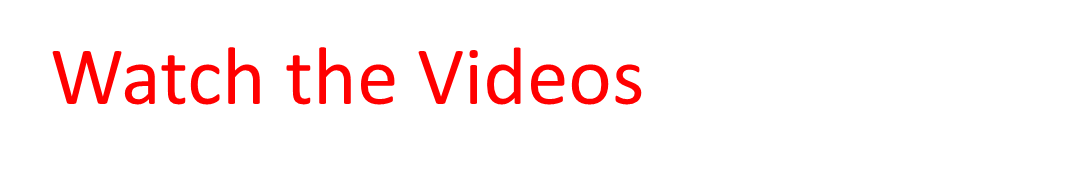 27
How to Apply (Slide 1 of 4)
More About - Grants.gov – Register Early!!!
Applicant Registration
An individual user may have multiple profiles
Registering an Organization
Never applied for a federal grant
New- Workspace Application
Allows more than one person to access their piece of the application at the same time.
Need Help with Grants.gov
Support@grants.gov
available 24 hours a day 7 days a week excluding federal holidays.
1-800-518-4726
28
OMB Request:  Please provide SSA’s efforts to increase data-sharing agreements to improve outreach (Equity Submission).
How to Apply (Slide 2 of 4)
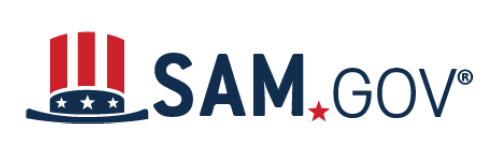 1. Registration is FREE 
2. Must maintain registration in Sam.gov 
2. Takes 2 – 3 Days 
3. Unique Entity Identifier (UEI). Grants.gov updated forms, field labels and references to a DUNS Number have been removed.
29
How to Apply (Slide 3 of 4)
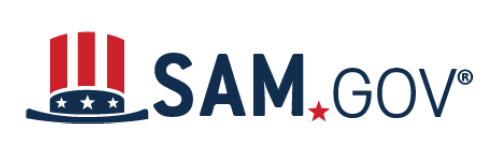 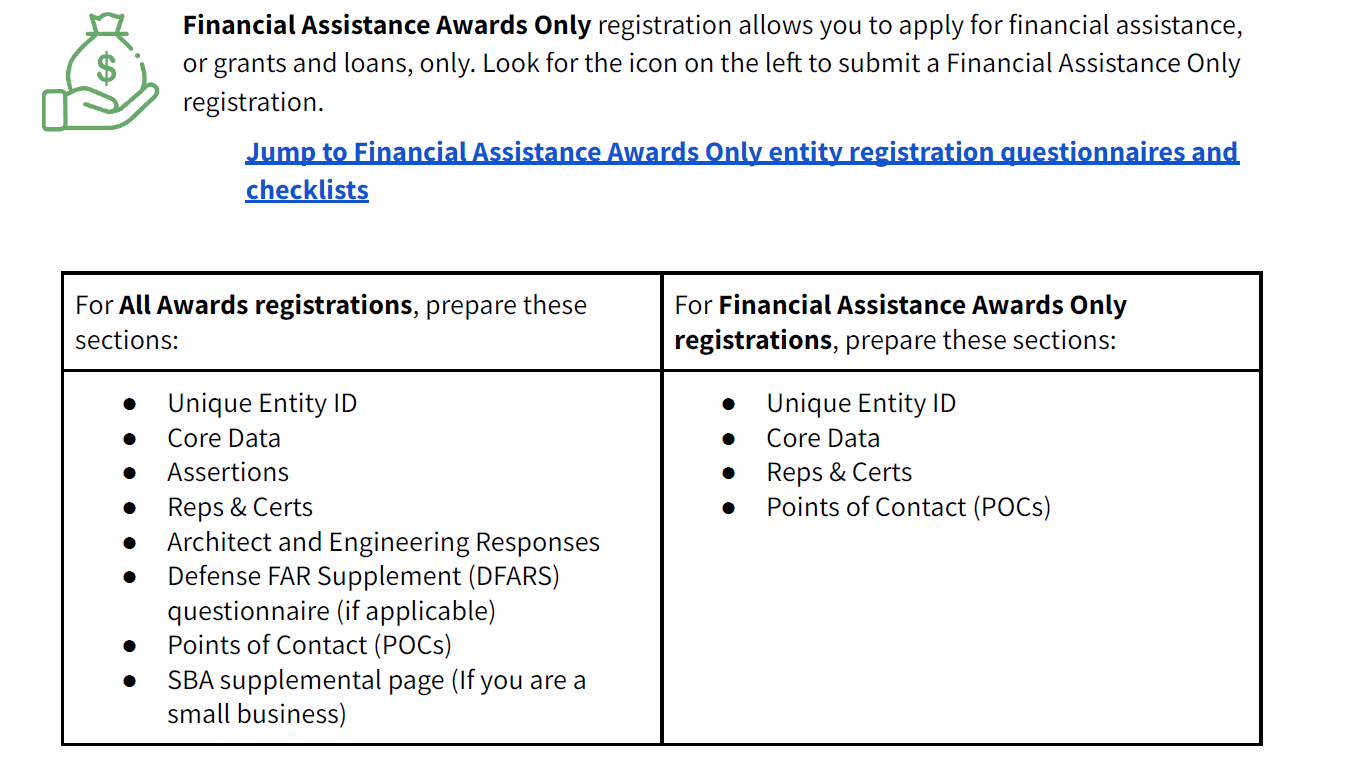 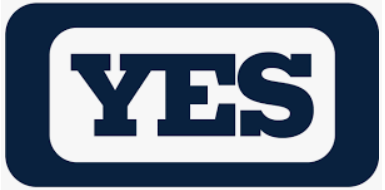 30
How to Apply (Slide 4 of 4)
Filling out the Application
Will be done in the Workspace on Grants.gov
Fill out all Forms and Upload Files (Word and Spreadsheets)
SF- 424 Application for Federal Assistance
Project Narrative
SF – 424A – Budget Information - Non-Construction Programs
SF – 424B – Assurances - Non-Construction Programs
Budget Narrative
Risk Analysis Questionnaire
SF-LLL – Disclosure of Lobbying Activités (Do Not Leave Blank- N/A)
31
How to Apply
A Word About Budget Preparation

Code of Federal RegulationsTitle 2 Grants and AgreementsPART 200 - Uniform Administrative Requirements, Cost Principles and Audit Requirements for Federal Awards

Subpart A - Definitions
Subpart B – General Provisions
Subpart C - Pre-Federal Award Requirements
Grant – Benefits the Public, Contracts the Agency
Subpart D - Post Federal Award Requirements
Performance Measures, Internal Controls, Budget Revisions
Subpart E - Cost Principles
32
Subpart E - Cost Principles
200.402 – Allowability of Costs
Necessary and reasonable for the performance of the Federal award
Consistent policies for federally-financed and other non-federally financed (Does your organization normally pay everyone $1M?)
Consistent treatment. A cost may not be assigned to a Federal award as a direct cost if any other cost incurred for the same purpose in like circumstances has been allocated to the Federal award as an indirect cost.
33
Budget Categories
Personnel 
show annual salary and percent of time
Travel
Itemize for project personnel by purpose
Fringe Benefits
Based on actual known costs or approved rate
Only for personnel listed in Personnel section
Equipment
Useful life of more than 2 years and costs $5,000 or more
Supplies
List by type: office supplies, postage, training materials
34
Budget Categories, (cont.)
Construction – not allowable 
Consultant/Contracts 
Consultant Name, hourly or daily fee and time on project
Contracts – promote free and open competition
Other Costs
List by major type – rent, reproduction, phone, janitorial
If rent – give square footage and cost per square foot or monthly rental cost
Indirect Costs – Indirect Cost Rate Agreement or use de minimum – 10% of the Modified Total Direct Costs (MTDC)
Match/Cost Share – 5%
35
Questions?
The full text of the Request for Applications is available on Grants.gov, Funding Opportunity Number ICAP-ICAP-23-001, or through the following link:
https://www.grants.gov/web/grants/view-opportunity.html?oppId=348435

Please submit any questions to SSA.ICAP@ssa.gov.
36